REPUBLIKA HRVATSKAZADARSKA ŽUPANIJADruge izmjene i dopune proračuna Zadarske županije za 2016. godinu proračun za građane
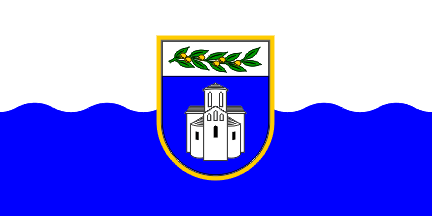 Nacrt prijedloga Drugih izmjena i dopuna Proračuna Zadarske županije za 2016. godinu usvojen je na  52. sjednici Kolegija župana 28. studenog 2016. godine i poslan Županijskoj skupštini na donošenje


                                                                                 
Zadar, studeni 2016.
Druge izmjene i dopune proračuna Zadarske županijeza 2016. godinu
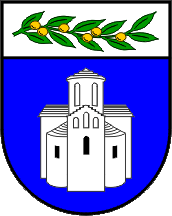 Prihodi i primici Proračuna Zadarske županije
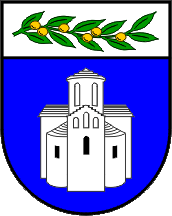 Tablica 1. Usporedni prikaz I. i II. Izmjena i dopuna proračuna za 2016. godinu
Grafikon 1. Usporedni prikaz odnosa prihoda poslovanja u 
                     I. i II. Izmjenama proračuna za 2016. godinu
Upravni odjel za proračun i financije Zadarske županije
Rashodi i izdaci Proračuna Zadarske županije
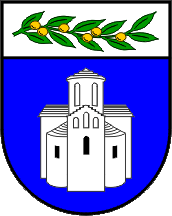 Tablica 2. Usporedni prikaz I. i II. izmjena proračuna za  2016. godinu
Grafikon 2. Usporedni prikaz rashoda poslovanja u 
                     I. i II. Izmjenama proračuna za 2016. godinu
(mil. kn)
Upravni odjel za proračun i financije
Upravni odjel za proračun i financije Zadarske županije
Proračunski korisnici Zadarske županije
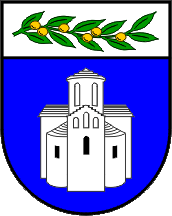 Upravni odjel za proračun i financije
Upravni odjel za proračun i financije Zadarske županije
Prihodi i primici Zadarske županije i proračunskih korisnika
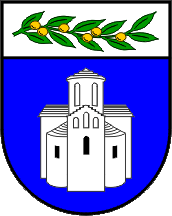 Tablica 3. Odnos prihoda i primitaka Zadarske županije                  i proračunskih korisnika
Grafikon 3. 
Prikaz udjela Zadarske županije i proračunskih  korisnika u 
ukupnim prihodima i primicima u  Drugim izmjenama o dopunama proračuna za 2016. godinu
Upravni odjel za proračun i financije
Upravni odjel za proračun i financije Zadarske županije
Rashodi Proračuna Zadarske županije po organizacijskoj klasifikaciji
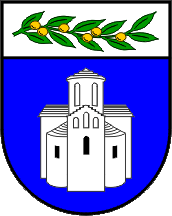 Grafikon 4. Rashodi Drugih izmjena proračuna Zadarske županije po organizacijskoj klasifikaciji u milijunima  kuna
Upravni odjel za proračun i financije
Upravni odjel za proračun i financije Zadarske županije
Rashodi Proračuna Zadarske županije po funkcijskoj klasifikaciji
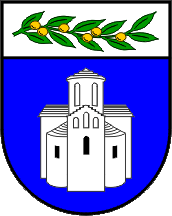 Grafikon 5. Rashodi Drugih izmjena proračuna Zadarske županije po funkcijskoj klasifikaciji u milijunima kuna
Upravni odjel za proračun i financije
Upravni odjel za proračun i financije Zadarske županije
Projekti financirani od međunarodnih organizacija, institucija i tijela EU i iz državnog proračuna temeljem prijenosa EU sredstava
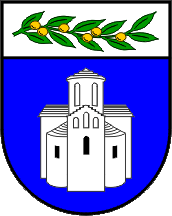 Tablica 4. Pomoći od međunarodnih organizacija te institucija i tijela EU
Upravni odjel za proračun i financije
Upravni odjel za proračun i financije Zadarske županije
Tablica 5. Pomoći iz Državnog Proračuna temeljem prijenosa EU sredstava
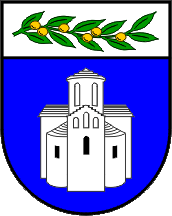 Upravni odjel za proračun i financije
Upravni odjel za proračun i financije Zadarske županije
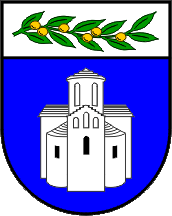 Upravni odjel za proračun i financije
Upravni odjel za proračun i financije Zadarske županije
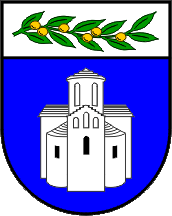 Razvojni projekti u II. izmjenama i dopunama proračuna za 2016. godinu
Razvojni projekti					               Iznos (kn)
Cilj 1. Uspostava učinkovitog sustava upravljanja potencijalima i resursima               2.258.621,00 kn
Cilj 2. Razvoj konkurentnog poduzetništva, turizma, poljoprivrede i ribarstva          5.774.767,00 kn
Cilj 3. Prepoznatljivost i očuvanje kulturne i prirodne baštine                                     20.466.085,00 kn
Cilj 4. Unapređenje zaštite okoliša i kvalitete života                                                       54.512.465,00 kn
UKUPNO                                                                                                             83.011.938,00 kn
Upravni odjel za proračun i financije
Upravni odjel za proračun i financije Zadarske županije
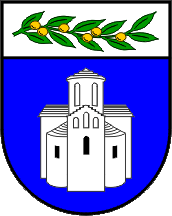 Razvojni projekti u II. izmjenama i dopunamaproračuna za 2016. godinu
Cilj 1. Uspostava učinkovitog sustava upravljanja potencijalima i resursima		        Iznos (kn)
Prioritet 1.2. Jačanje kapaciteta i učinkovitog rada javnog sektora
Europa Direct Zadar                                                                                                  546.367,00 kn
Projekt Otoci                                                                                                           1.168.750,00 kn
Prioritet 1.3. Jačanje kapaciteta i učinkovitosti poduzetničkog sektora
Projekt SPARC                                                                                                             281.500,00 kn
Projekt HEAR ME OUT					               242.349,00 kn
Projekt Ag – Ventures					                 19.655,00 kn
Upravni odjel za proračun i financije
Upravni odjel za proračun i financije Zadarske županije
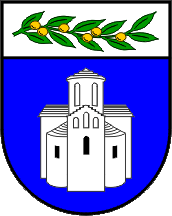 Razvojni projekti u II. izmjenama i dopunama proračuna za 2016. godinu
Cilj 2. Razvoj konkurentnog poduzetništva, turizma, poljoprivrede i ribarstva		        Iznos (kn)
Prioritet 2.1. Razvoj konkurentne poljoprivrede, ribarstva i akvakulture
Pojedinačni planovi navodnjavanja                                                                     1.488.818,00 kn
Upravljanje i održavanja SN Baštica                                                                        434.844,00 kn
Revitalizacija proizvodnje češnjaka                                                                             6.000,00 kn
Identifikacija autohtonih sorti maslina                                                                     75.000,00 kn
Projekt ECO SEA					               518.247,00 kn
Prioritet 2.2. Razvoj ruralnih područja
Centar kompetencija-Plavo Zeleni centar                                                                32.000,00 kn
Prioritet 2.3. Razvoj konkurentnog poduzetništva i turizma
Promidžba turizma                                                                                                 1.345.000,00 kn
Udruženo oglašavanje                                                                                           1.418.000,00 kn
Projekt I – CIA of SME					                47.668,00 kn
Upravni odjel za proračun i financije
Upravni odjel za proračun i financije Zadarske županije
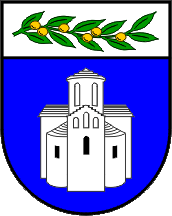 Razvojni projekti u II. izmjenama i dopunamaproračuna za 2016. godinu
Cilj 2. Razvoj konkurentnog poduzetništva, turizma, poljoprivrede i ribarstva 	        Iznos (kn)
Prioritet 2.4. Uvođenja znanja, novih tehnologija i inovacija u gospodarstvu
Projekt Mazin outdoor extreme                                                                                72.500,00 kn
Poljoprivredno edukacijski centar                                                                           156.250,00 kn
Projekt BEE PROMOTED  				               180.440,00 kn
Cilj 3. Prepoznatljivost i očuvanje kulturne i prirodne baštine			        Iznos (kn)
Prioritet 3.1. Očuvanje, zaštita i održiva uporaba prirodne i kulturne baštine
Projekt HERA                                                                                                         20.466.085,00 kn
Upravni odjel za proračun i financije
Upravni odjel za proračun i financije Zadarske županije
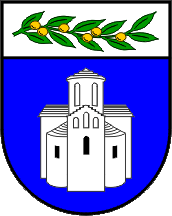 Razvojni projekti u II. izmjenama i dopunama proračuna za 2016. godinu
Cilj 4. Unapređenje zaštite okoliša i kvalitete života				        Iznos (kn)
Prioritet 4.2. Razvoj društvene, zdravstvene i socijalne infrastrukture i usluga
Projekt poboljšanja zdravstvene zaštite na otocima                                            997.463,00 kn
Projekt Foster Children rights				                 89.585,00 kn
Inkluzija korak bliže društvu bez prepreka                                                         3.004.755,00 kn
Upravljamo budućnosti SŠ kneza Branimira Benkovac		           1.971.092,00 kn
Primjena inovativnih metoda podučavanja		                                   904.810,00 kn
Projekt e-mobile SŠ Vice Vlatkovića		 	           1.183.531,00 kn
Radio-osnova medijske pismenosti		 	           1.154.329,00 kn
Projekt HOLISTIC		 	                                                   2.586.327,00 kn
Projekt Step Forward					               144.683,00 kn
Izgradnja i opremanje Poliklinike                                                                       35.719.600,00 kn
Upravni odjel za proračun i financije
Upravni odjel za proračun i financije Zadarske županije
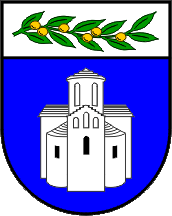 Razvojni projekti u II. izmjenama i dopunama proračuna za 2016. godinu
Cilj 4. Unapređenje zaštite okoliša i kvalitete života				        Iznos (kn)
Prioritet 4.3. Razvoj i učinkovito korištenje prometne infrastrukture i usluga
Sanacija i izgradnja lučke infrastrukture                                                             3.150.000,00 kn
Prioritet 4.4. Unapređenje zaštite okoliša i povećanje energetske učinkovitosti
Energetski projekti                                                                                                 1.735.371,00 kn
Centar za gospodarenjem otpadom                                                                    1.375.919,00 kn
Protuminsko djelovanje                                                                                              52.000,00 kn
Ostale aktivnosti zaštite i spašavanja                                                                     443.000,00 kn
Upravni odjel za proračun i financije
Upravni odjel za proračun i financije Zadarske županije
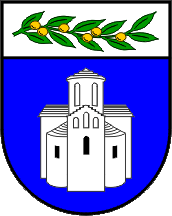 Grafikon 6. Prikaz udjela pojedinih ciljeva u Razvojnim 
                     projektima u Proračunu ZŽ za 2016. godinu
Upravni odjel za proračun i financije
Upravni odjel za proračun i financije Zadarske županije
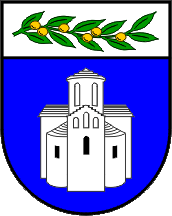 Hvala na pažnji !
Dodatne i detaljnije informacije možete pronaći na službenoj mrežnoj stranici Zadarske županije
http://zadarska-zupanija.hr/component/k2/item/540-proracun-vodic-za-gradane
Upravni odjel za proračun i financije
Upravni odjel za proračun i financije Zadarske županije